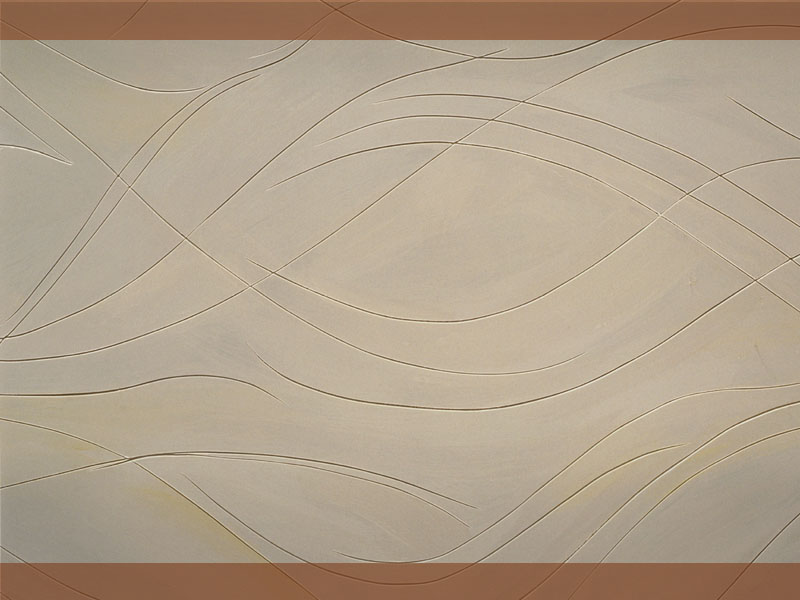 Газовые  законы
“Всякая физическая теория должна                  
                          быть математически  красивой”.                                                                                                                                                                                                                                    М.Дирак.
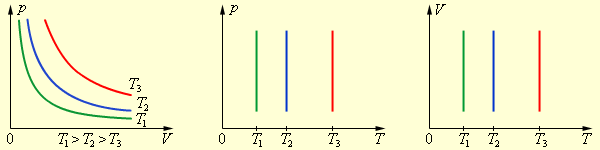 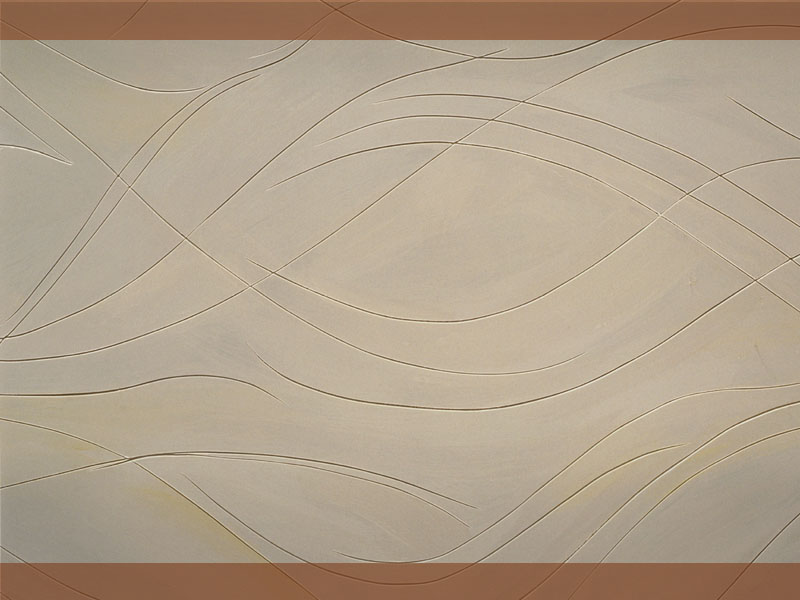 Задание 1Используя уравнение состояния идеального газа, вычислите по четырем параметрам, представленным в таблице, пятый, неизвестный параметр
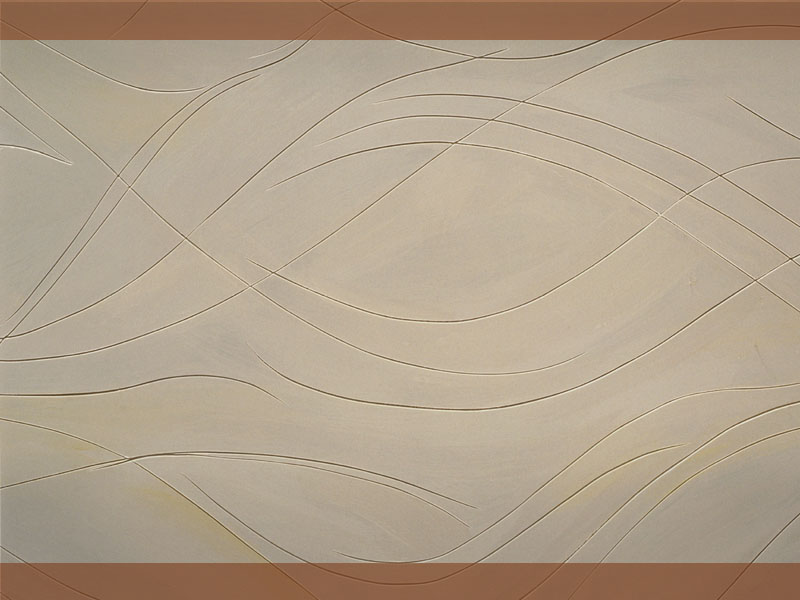 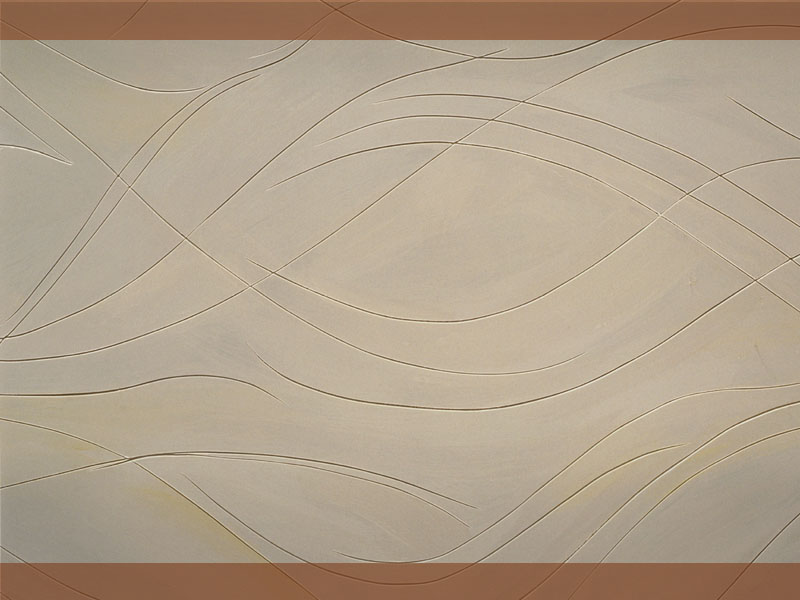 Идеальный газ – 
это газ, взаимодействие между молекулами  которого  пренебрежимо мало.
(Е = 3/2 kT) 

(V ~ 1/n , n = N/V)
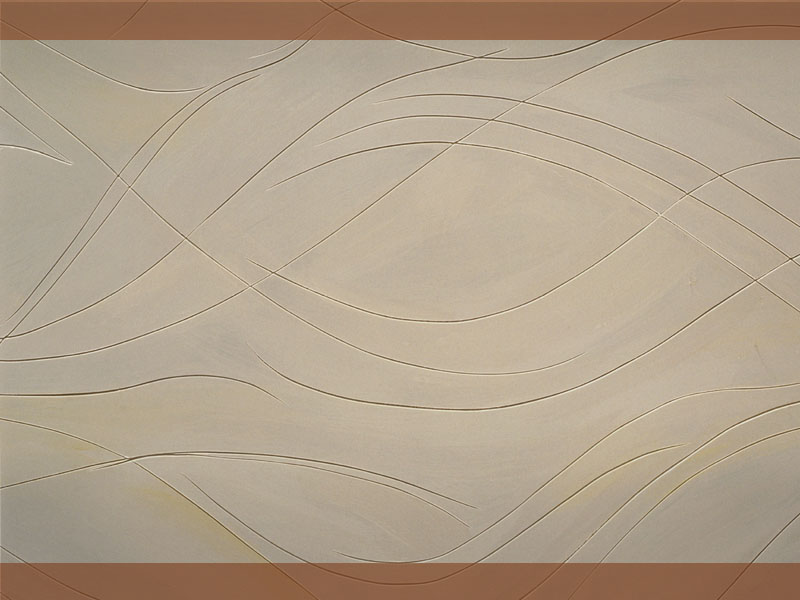 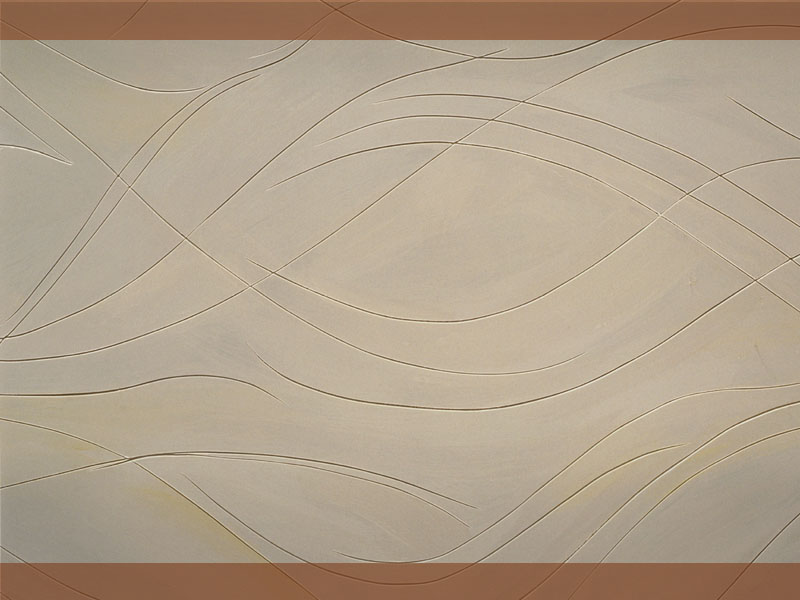 Изопроцессы – процессы, протекающие при неизменном значении одного из параметров“изо” – постоянство,
при m = const
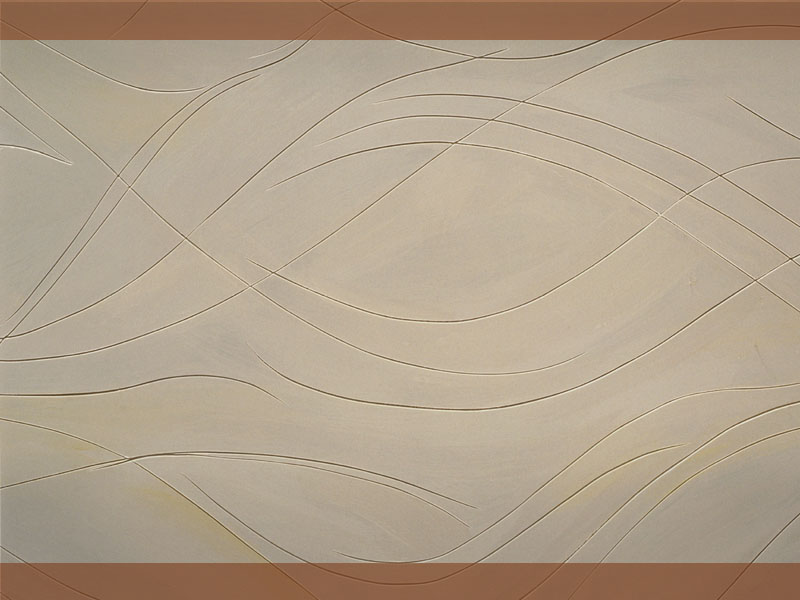 Уравнение состояния идеального газа
Уравнение Клапейрона
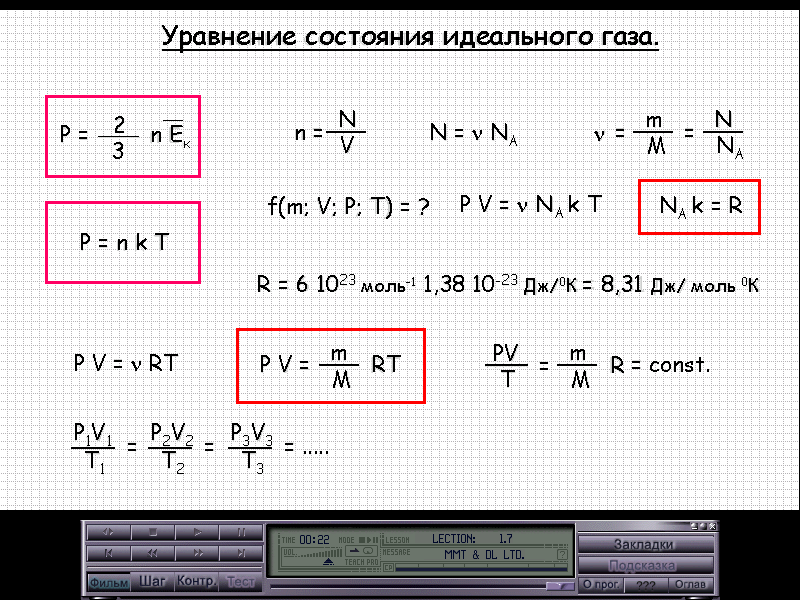 Const
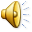 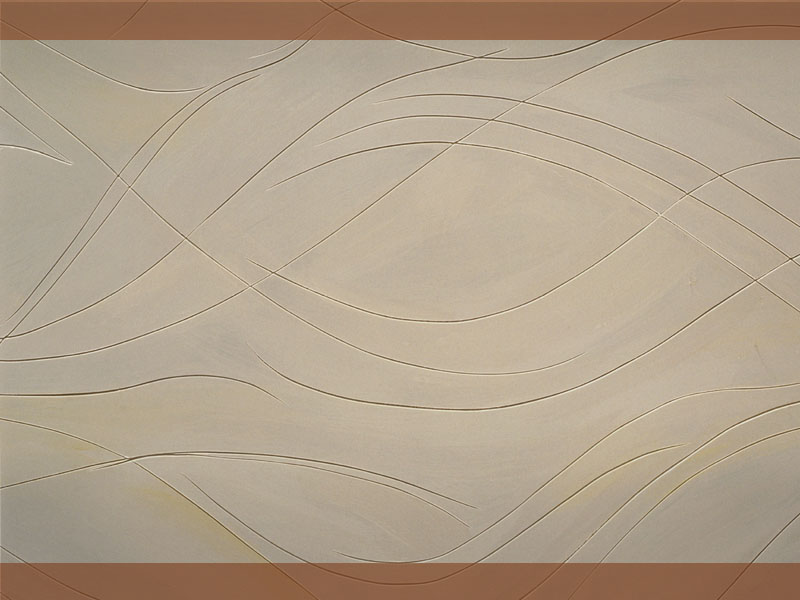 ГАЗОВЫЕ ПРОЦЕССЫ
Изотермический процесс
       (Закон Бойля-Мариотта)
Изобарный процесс
       (Закон Гей-Люссака)
Изохорный процесс
        (Закон Шарля)
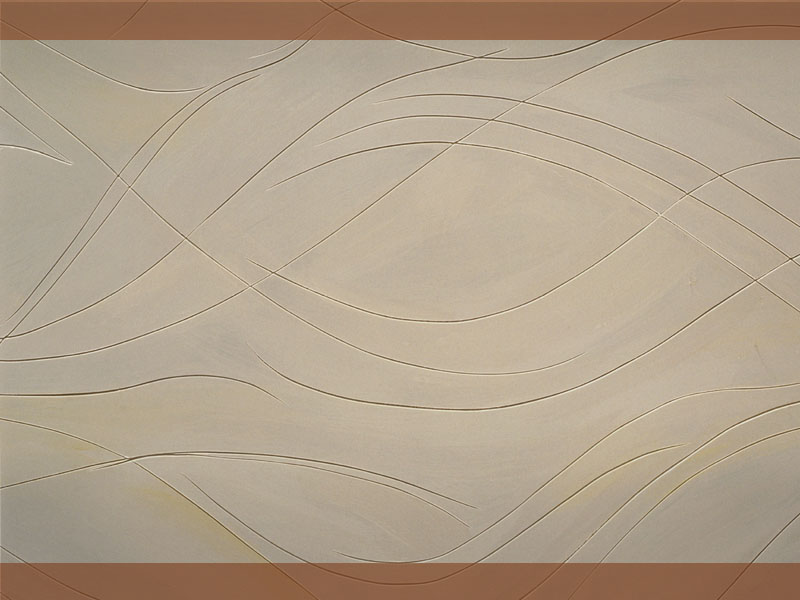 Изотермический процесс – процесс изменения состояния термодинамической системы макроскопических тел при постоянной температуре.“термо”(греч.) - температура
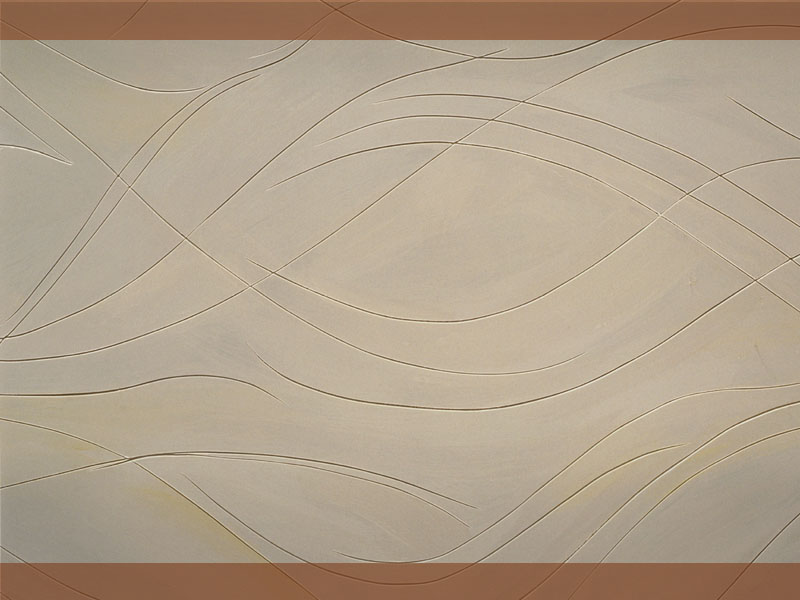 Закон  Бойля - Мариотта
1676 г
1662 г
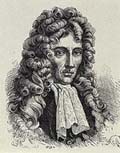 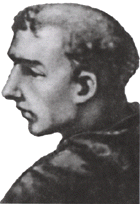 Роберт Бойль (англ.)                                                               Э. Мариотт (франц.)     
              (1627-1691 г.)                                                                                   (1620-1684 г.)
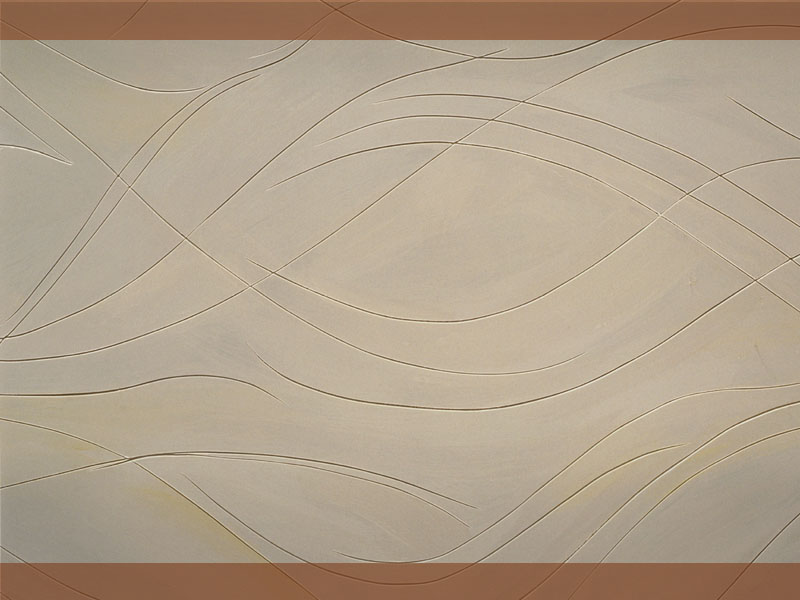 Закон  Бойля - Мариотта
Для газа данной массы произведение давления газа на его объем постоянно, если температура газа не меняется: 
       PV = const, T = const
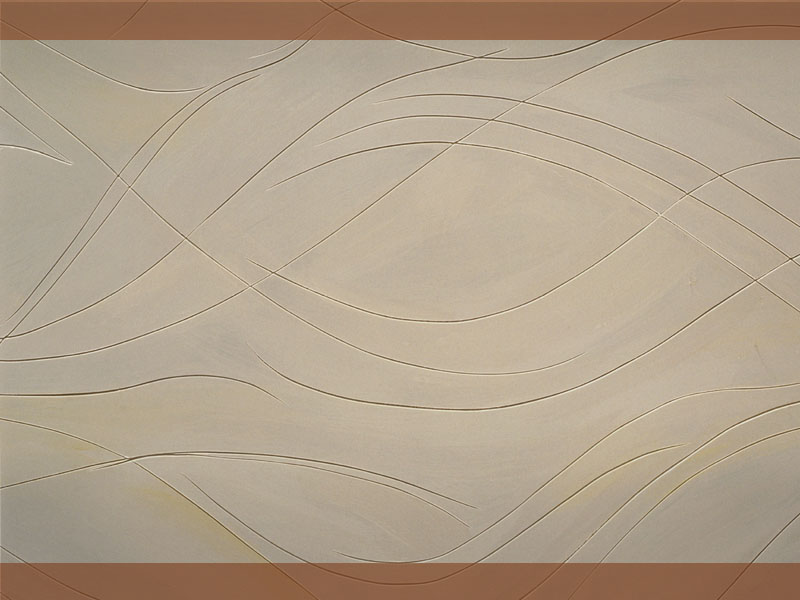 Давление газа зависит от числа ударов молекул о стенки сосуда.  
При сжатии газа объем уменьшается,    число ударов увеличивается  и следовательно давление газа увеличивается.
Изотермический процесс
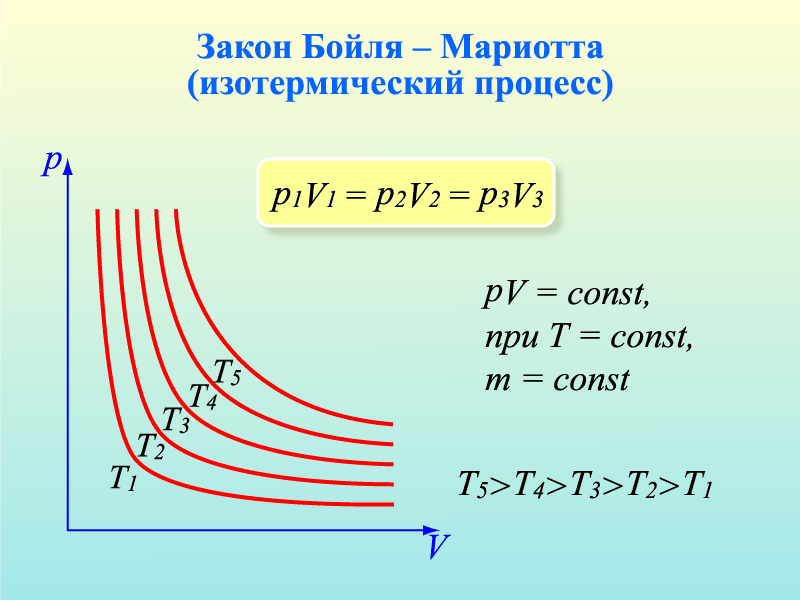 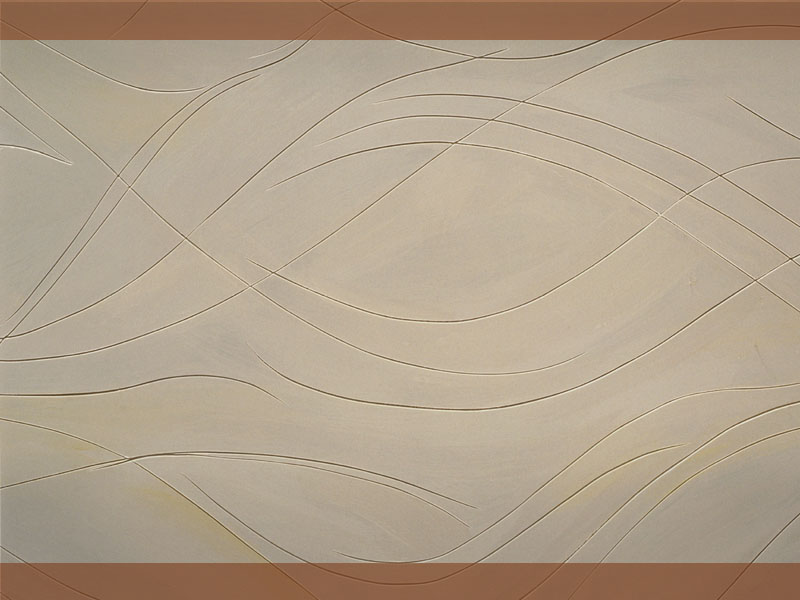 Изобарный процесс – процесс изменения состояния термодинамической системы при постоянном давлении
“барос”(греч.) - давление
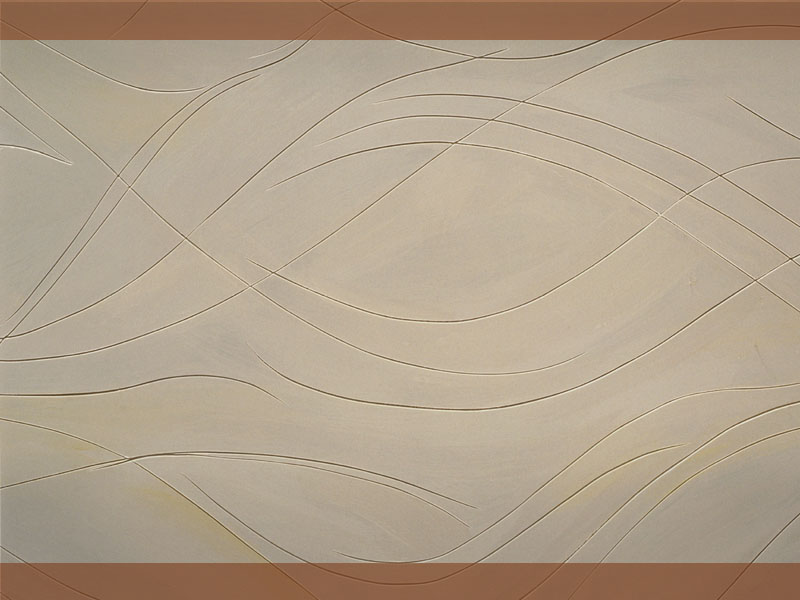 Закон  Гей-Люссака
1802 г
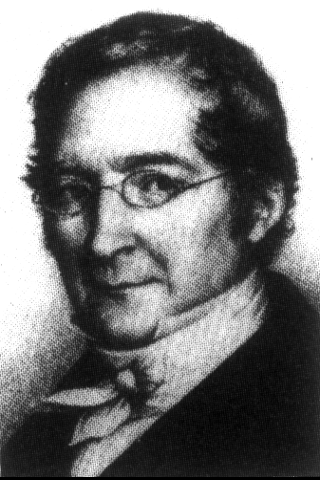 Ж. Гей-Люссак (франц.)
              (1778-1850 г.)
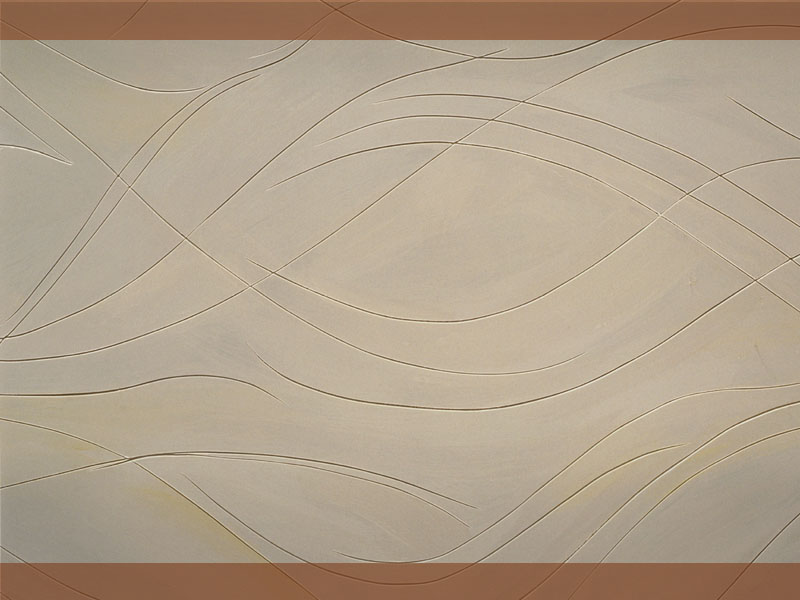 Закон  Гей-Люссака
Для газа данной массы отношение объёма к температуре постоянно, если давление газа не меняется:
 V/T = const, P = const
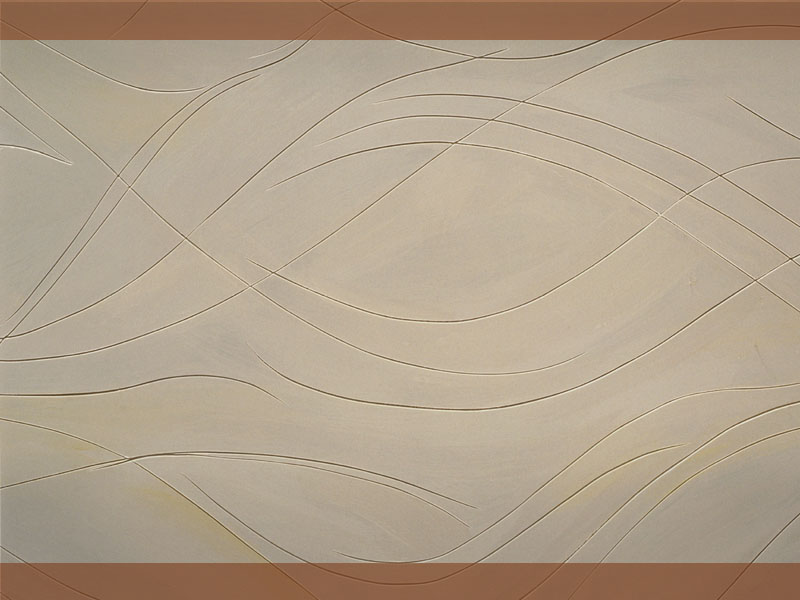 Нагревая газ при постоянном давлении и изменении температуры газа постоянной массы, его объем изменяется одинаково для всех газов.
Изобарный процесс
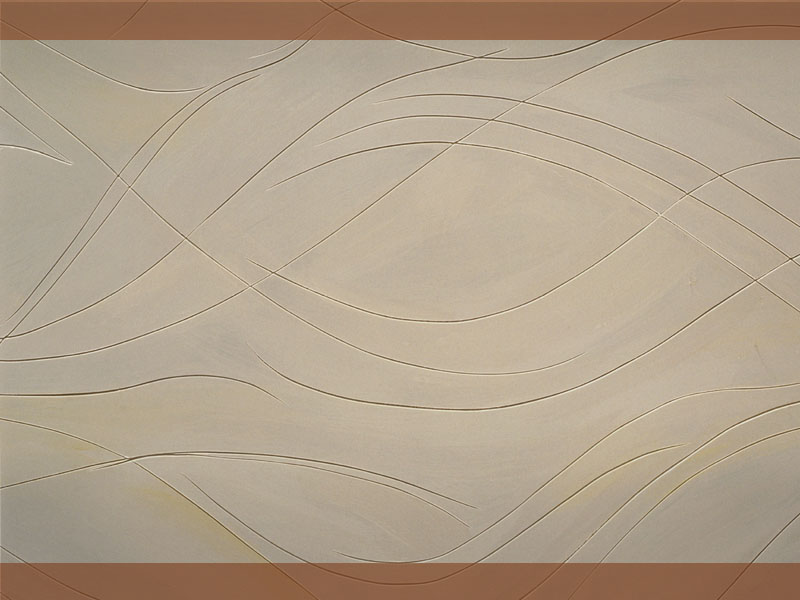 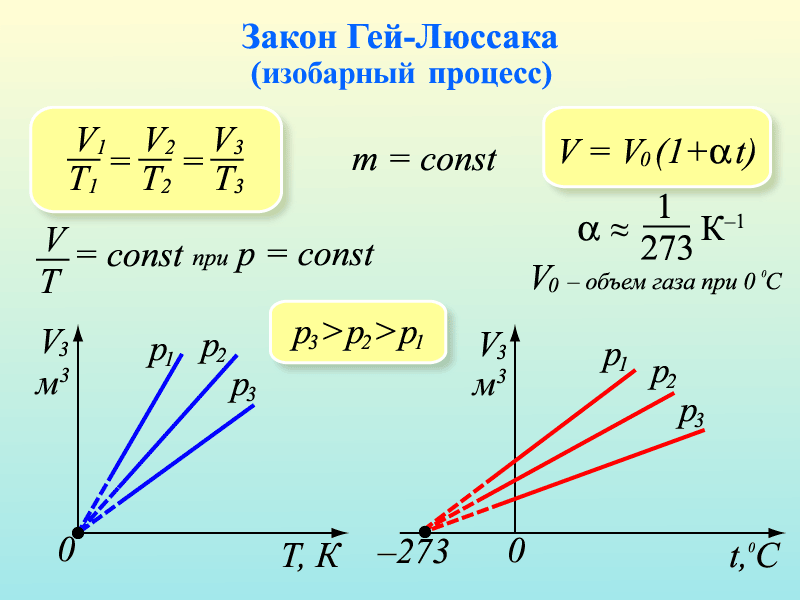 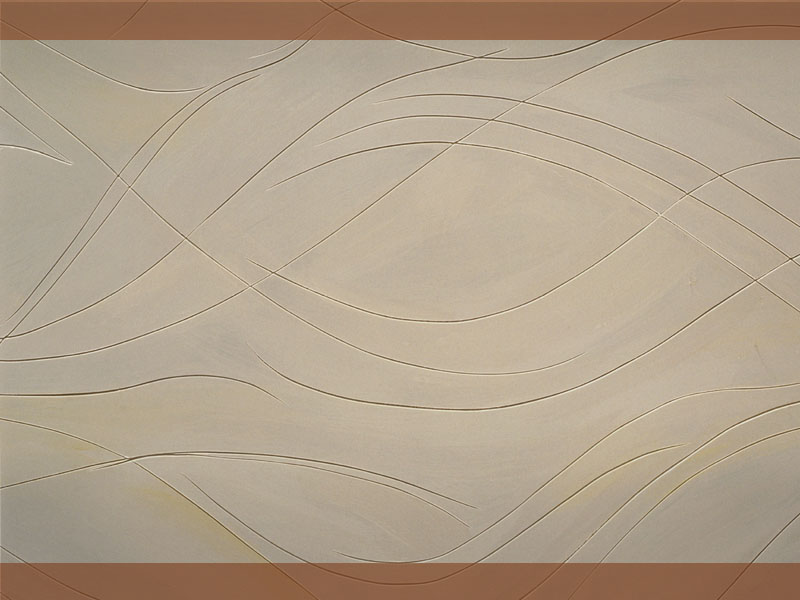 Изохорный процесс – процесс изменения состояния термодинамической системы при постоянном объёме
“хорос”(греч.) - объем
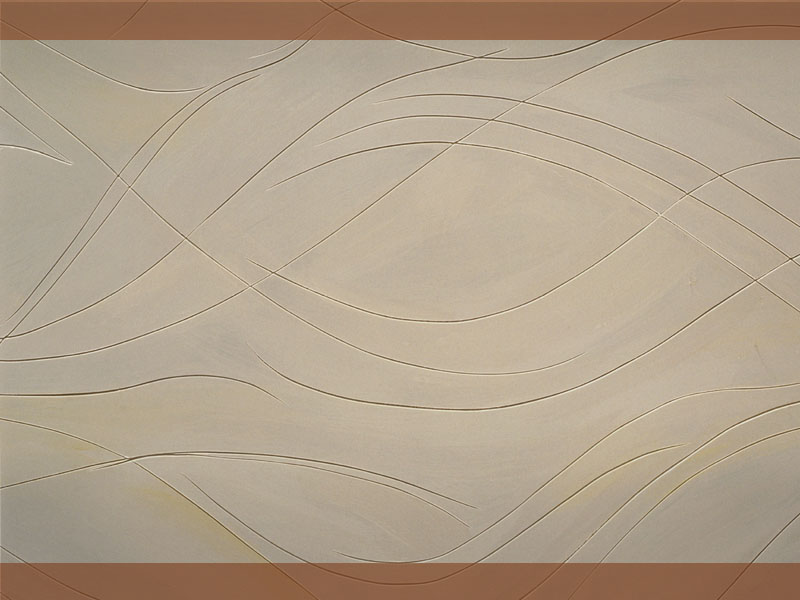 Закон  Шарля
1787 г
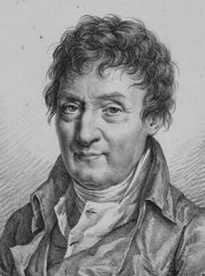 Ж. Шарль (франц.)
              (1746-1823 г.)
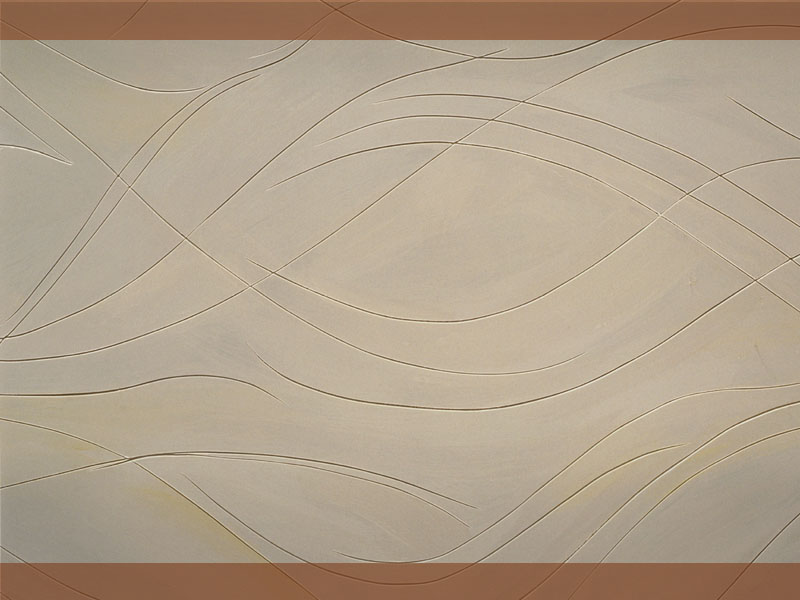 Закон Шарля
Для газа данной массы отношение давления газа к его температуре постоянно, если объём не меняется:
          P
          T
=const
,   V = const
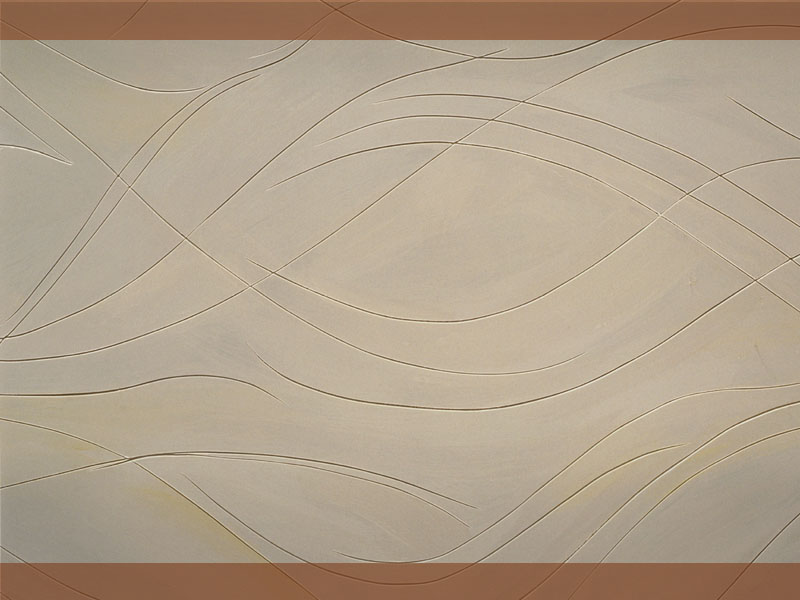 Давление газа зависит от числа ударов молекул о стенки сосуда.

      При повышении температуры число ударов молекул увеличивается и, следовательно, давление повышается.
Изохорный процесс
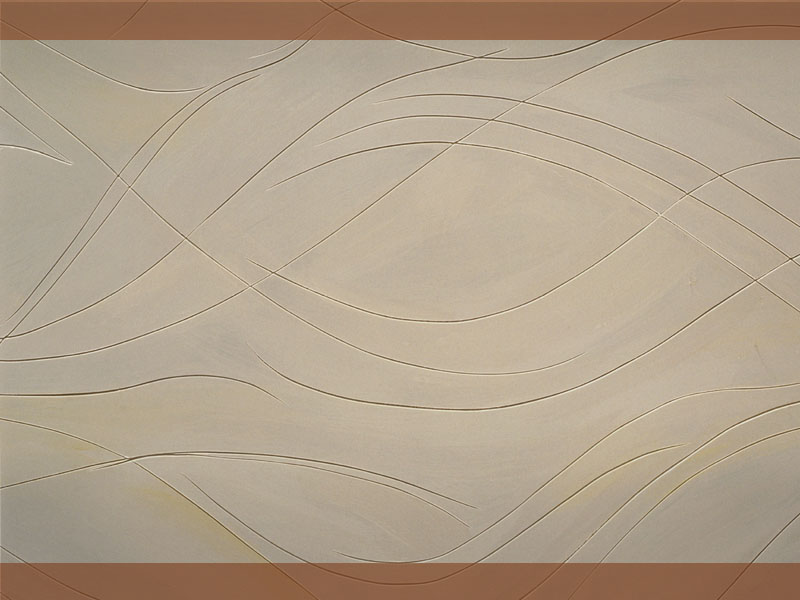 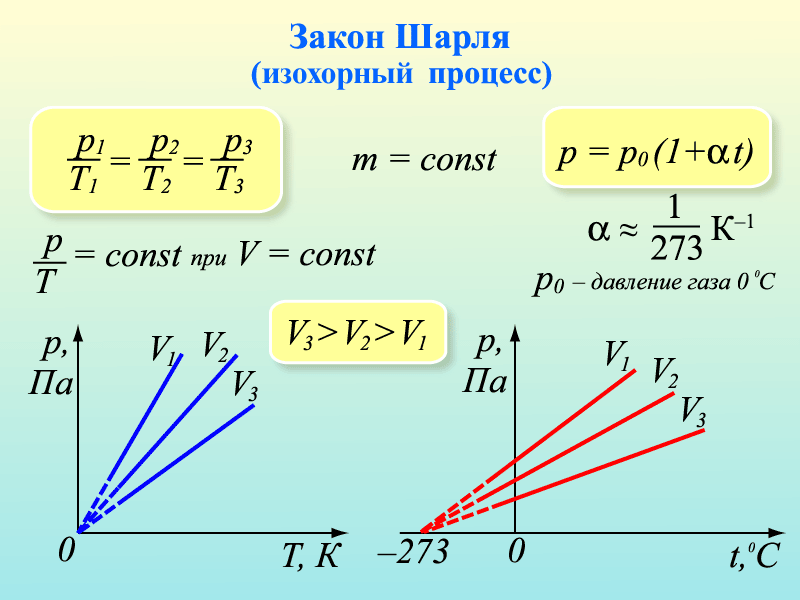 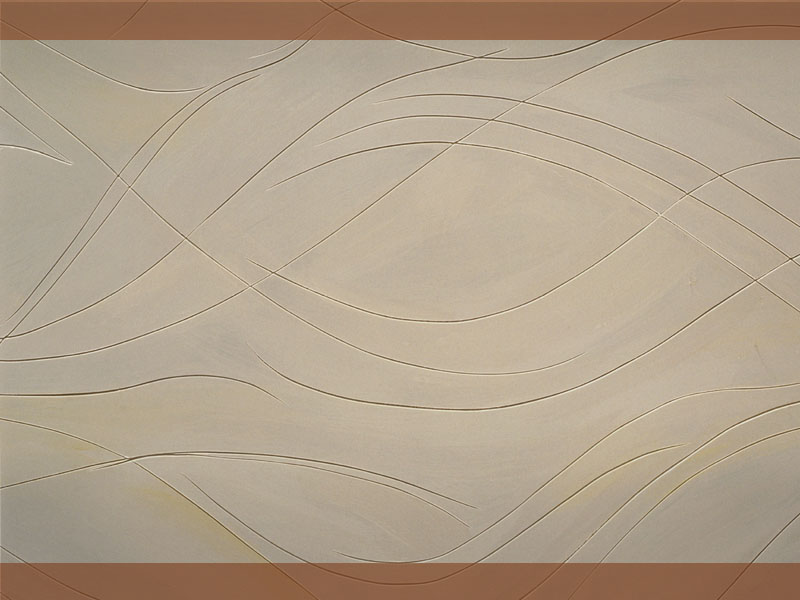 Диаграммы состояния.
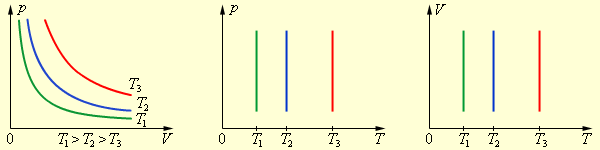 Если переход между состояниями системы с разными значениями p, V, T происходит так медленно, что в каждый данный момент времени систему можно считать находящейся в равновесии с окружающей средой, то такой переход называется квазистатическим.
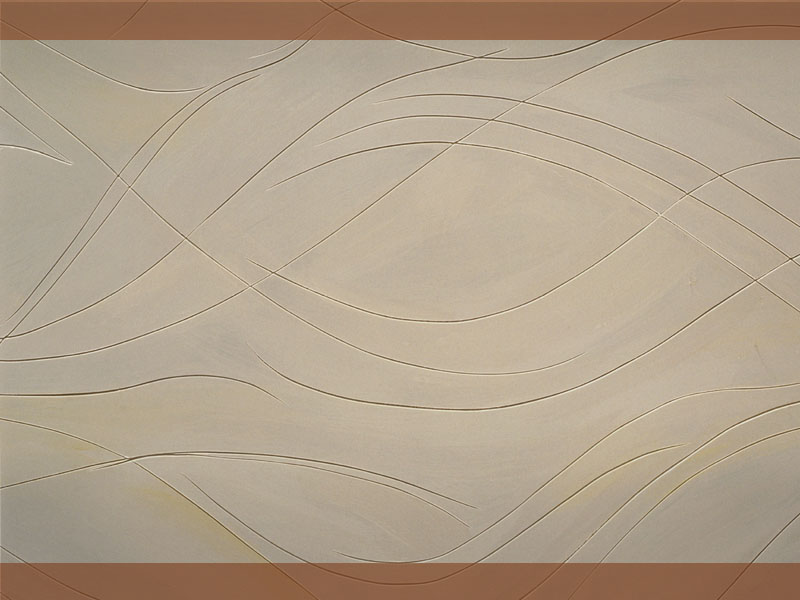 А.
Б.
В.
Г.
Т
p
V
m
Задание 2
Какой из макроскопических параметров остается постоянным при …
Вариант 1

изотермическом процессе?
Вариант 2

    изобарном процессе?
Вариант 3

    изохорном процессе?
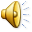 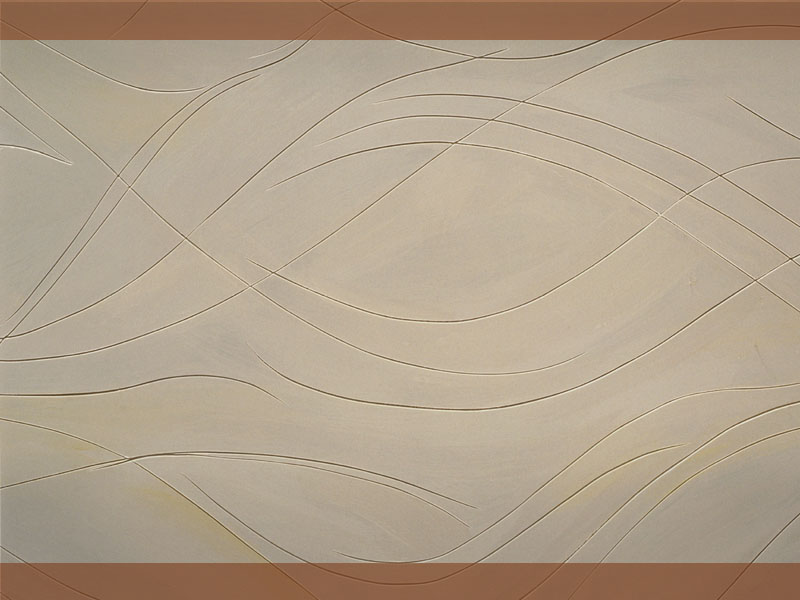 Ответ
Вариант 2

    



      
Б) Р
Вариант 1



А) Т
Вариант 3

    
В) V
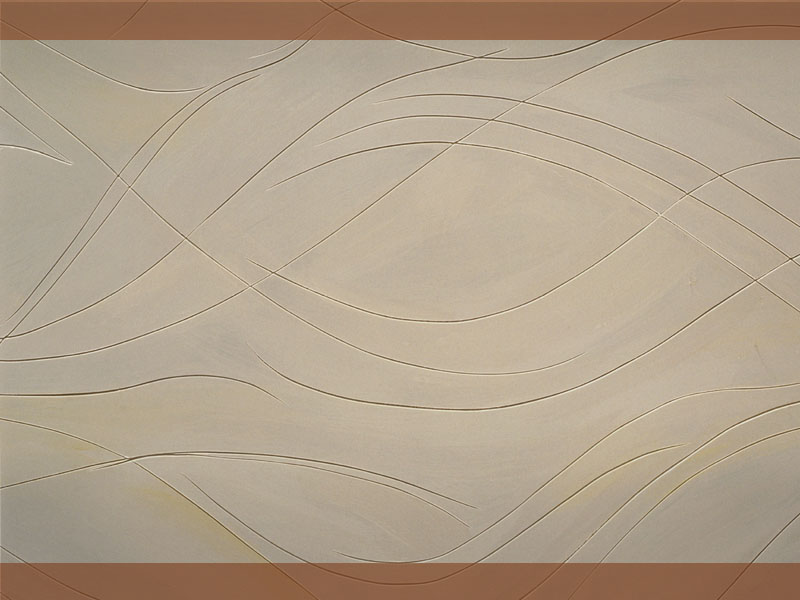 A.   P V = const
В.  V Т
= const
Б.   P
Г.   V
= const
= const
T
T
Задание 3
Какая из формул описывает закон
Вариант 1
Вариант 2
Вариант 3
Бойля-Мариотта?
Гей-Люссака?
Шарля?
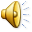 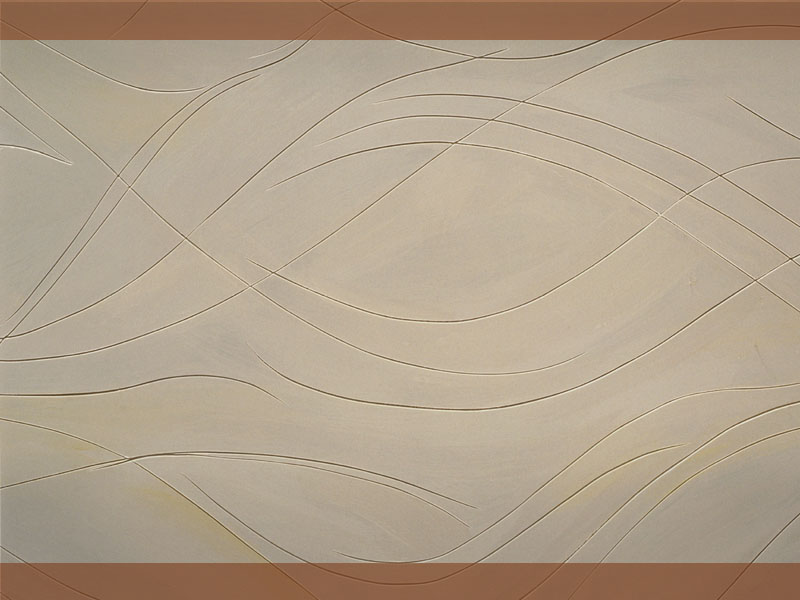 Ответ
Вариант 3




Б) Р/T =const
Вариант 2

 
Г) V/T = const
Вариант 1

A)   P V = const
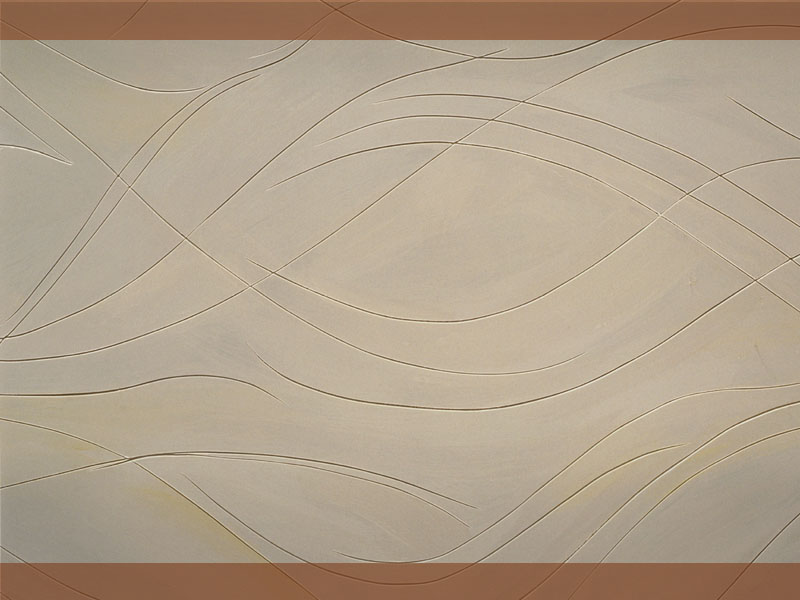 Задание 4
В.
А.
Бойль,  Мариотт
Менделеев, Клапейрон
Г.
Б.
Гей- Люссак
Шарль
Каким ученым принадлежит закон, описывающий …
Вариант 1

   Изобарный процесс?
Вариант 2



 Изотермический процесс?
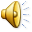 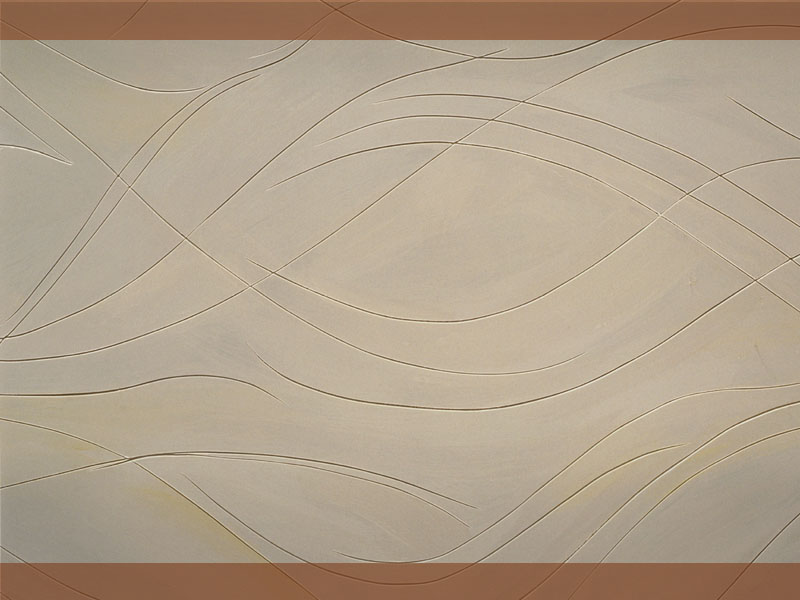 Ответ
Вариант 2

 
В) Бойль, Мариотт
Вариант 1

Г)   Гей-Люссак
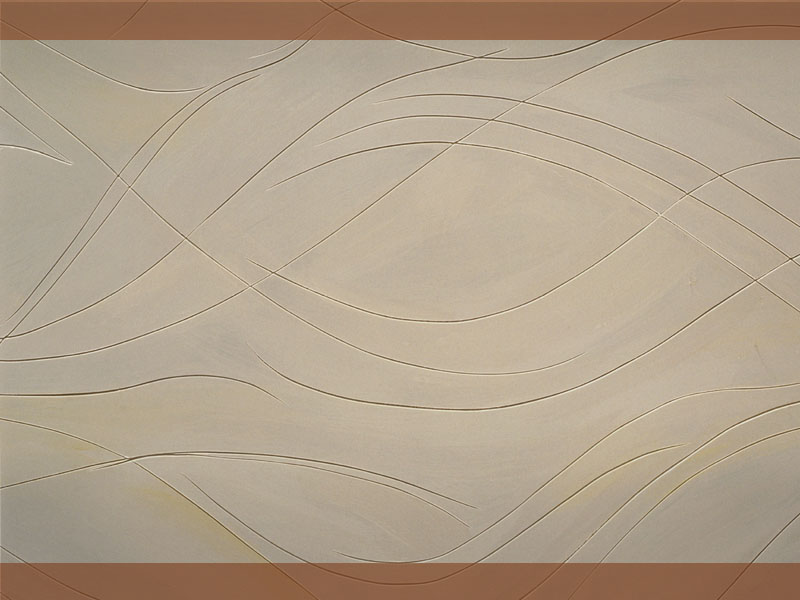 А.
Б.
В.
Г.
р
р
T
р
Т
V
V
V
Задание 5
Какой график соответствует
Вариант 1



    изохорному процессу?
Вариант 2


изотермическому процессу?
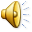 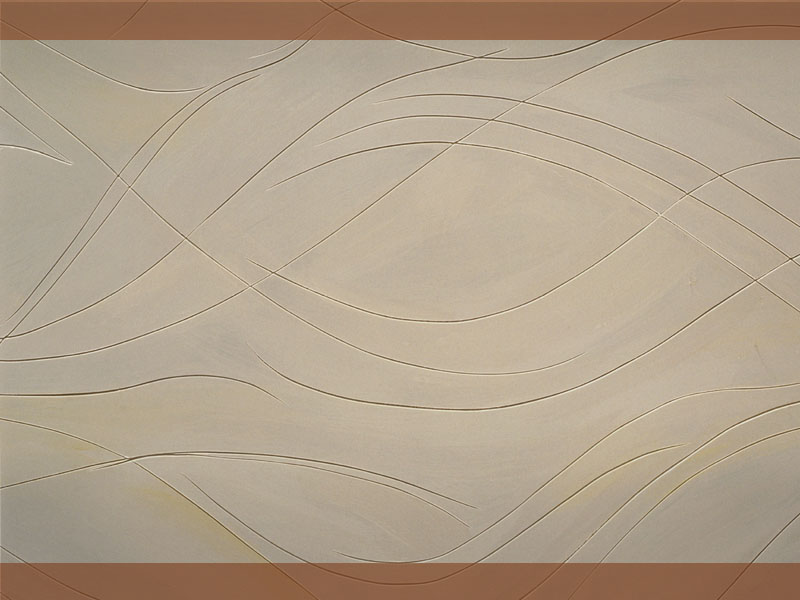 Ответ
Вариант 2

 
Г)
Вариант 1

А)
р
р
V
Т
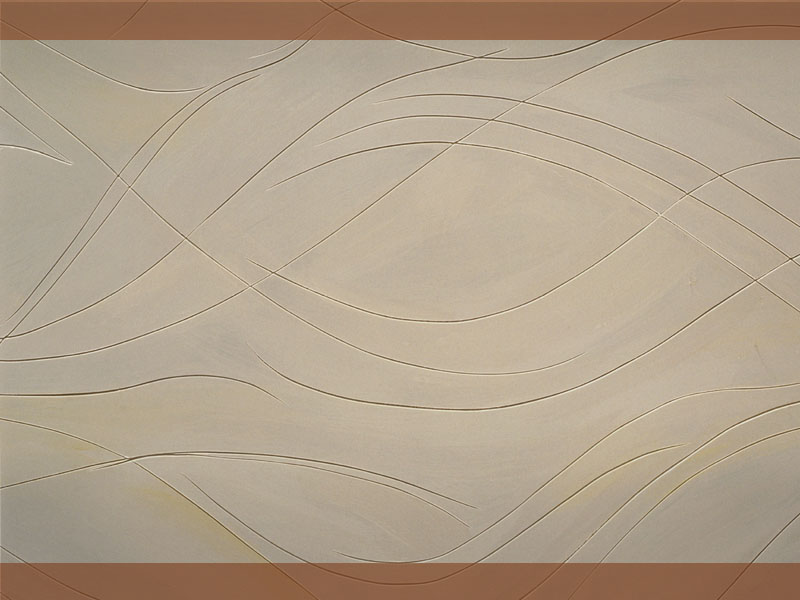 О каком изопроцессе идет речь в каждом случае?
1.Во фляжке вместимостью 0,5 л находится вода объемом 0,3 л. Турист  
   пьёт из нее воду, плотно прижав губы к горлышку так, что во фляжку не  
   поступает наружный воздух. Сколько воды удастся выпить туристу, если  
    он может понизить давление оставшегося во фляжке воздуха до 80 кПа?
     (р0 = 105 Па)
   (Ответ: Т = const, V выпитой воды = 0,05 л – изотермический процесс) 

2. Под каким давлением должна наполниться электролампа инертным            
    газом при температуре 150ºС, чтобы при температуре 300ºС давление не  
    превышало 0,1 МПа?

    (Ответ: V = const, р1 = 7,4·104 Па – изохорный процесс) 

3. Какой объем займет газ при 77ºС, если при 27ºС его объем был 6 л.
    (Ответ: р = const, V1 = 7 л – изобарный процесс)
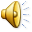 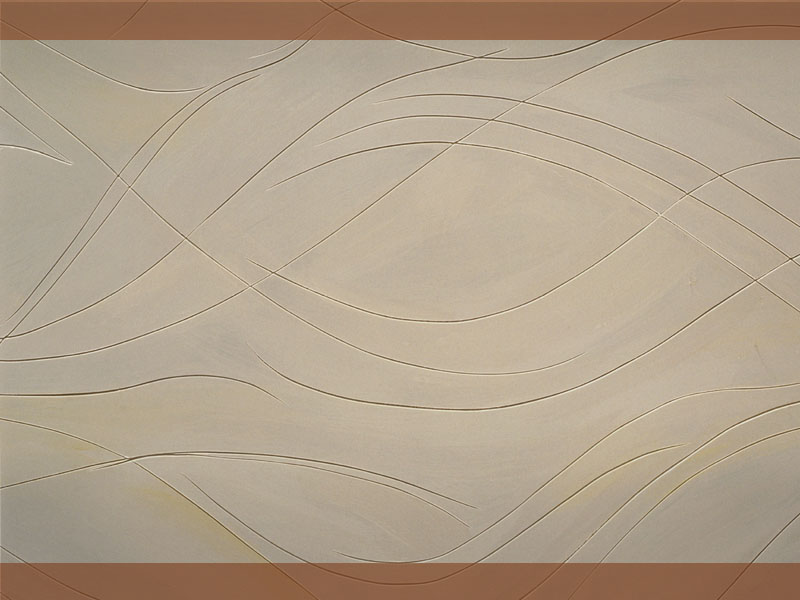 Домашнее задание
§ 71, сборник Рымкевич № 516, 536.